M E Š A   S E L I M O V I Ć
Prof. Nataša Stojanović
Mehmed Meša Selimović (1910-1982)
…je rođen u Tuzli. Diplomirao je na Filozofskom fakultetu u Beogradu. 
Do početka Drugog svjetskog rata radio je kao profesor u Gimnaziji.
Tokom rata bio je zatvoren, a potom i učesnik NOB-a. Poslije rata radio je kao univerzitetski nastavnik, funkcioner u oblasti kulture i urednik.
Njegovo tematski i žanrovski raznovrsno djelo doživjelo je punu afirmaciju u drugoj polovini šezdesetih godina XX vijeka.
Objavio je...
Romane:

„Tvrđava“
„Derviš i smrt“
„Magla i mjesečina“
„Ostrvo“
„Krug“
Kratke proze:

„Prva četa“
„Tišine“
„Tuđa zemlja“
„Djevojka crvene kose“
Eseje:

„Za i protiv Vuka“
„Pisci, mišljenja i razgovori“
„Sjećanja“
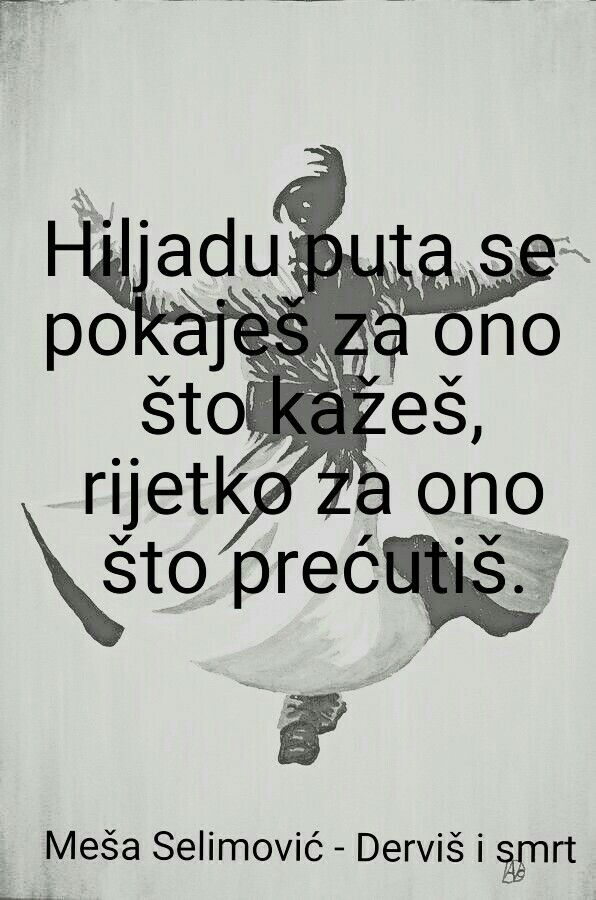 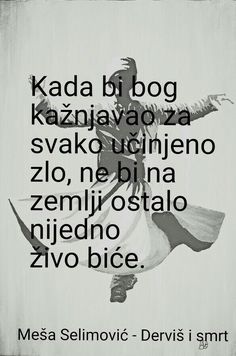 Kako je nastao roman „Derviš i smrt“-ispovijest pisca-
Krajem 1944. godine, strijeljan je u Tuzli moj najstariji brat, partizan, oficir komande Tuzlanskog vojnog područja, presudom vojnog suda III korpusa. (Imena ne navodim, iako ih, naravno, znam; oni ne znaju, ili se ne sjećaju šta su učinili mome bratu i meni, uvjerio sam se u to nedavno kad mi je jedan od njih pružio ruku a ja nisam prihvatio, i on je začuđeno pitao neke moje prijatelje zašto se to ljutim na njega?) Na afišama izlijepljenim po gradu pisalo je da je Šefkija Selimović osuđen na smrt strijeljanjem zato što je iz magazina GUND-a (Glavne uprave narodnih do-bara) uzeo krevet, ormar, stolicu i još neke sitnice, a tako stroga presuda je donesena, piše na objavi, zato što je okrivljeni iz poznate partizanske porodice. Tako se naša porodična privrženost revoluciji i naša zanesenost okrenula protiv nas i pretvorila nas u žrtve. A taj okrivljeni, moj brat, kome su ustaše odnijeli sve stvari iz stana, očekivao je svoju ženu koja je slučajno ostala živa u koncentracionom logoru, i trebalo je da se vrati u Tuzlu. Kad sam čuo da je Sefkija strijeljan, doživio sam šok. Ležao sam nemoćan da išta shvatim, i neprestano plakao. Nakon nekoliko dana došao mi je šofer UDB-e koji je moga brata odvezao na strijeljanje, i donio mi poruku od mrtvog čovjeka. Šefkija je bio miran pred strijeljanje; rekao je: - pozdravi Mešu, reci mu da sam nevin. Ja sam znao da je nevin, ni sudije nisu tvrdile drukčije. Šofer nije smio da mi kaže gdje je sahranjen, pa ni danas ne znam gdje mu je grob. Taj nevjerovatan, slijepi, maloumni čin bio je prekretnica u životu svih članova moje porodice: svi smo osjetili da su se desile stvari koje nikad nismo mogli očekivati. I nije riječ o smrti nekog od nas, na to smo bili spremni, sedmoro nas je bilo u revoluciji, već o tako užasnoj nepravdi, bez razloga i bez smisla...
...Ovdje moram da zastanem. Pišući prethodne rečenice, bio sam svjestan da nešto skrivam, jer mi je neprijatno i pred samim sobom. Tek kad me Darka upozorila da nije bilo baš sasvim tako (ona zna istinu, ispričao sam joj), nevoljno sam se zaustavio i prisilio se da još jednom u svijesti okrenem film događaja... Da, bio sam šokiran, ništa nisam mogao da shvatim, dan i noć sam proveo bez sna i bez hrane, plačući, ne znajući šta ću od sebe, jer je sve moje dovedeno u pitanje. A sutradan, jedan jedini dan kako sam čuo za bratovljevu pogibiju, pet-šest dana poslije strijeljanja, trebalo je da održim neko predavanje, već ranije najavljeno plakatima. Nisam ga otkazao. Ne znam šta sam i kako sam govorio, ali sam govorio. I eto, baš to pokušavam da zaboravim, da sam htio da govorim, da sam mogao, da sam imao snage da govorim, da se nisam kao čovjek, kao brat pobunio protiv te neprirodne obaveze koju sam sebi nametnuo. Utoliko je moj postupak neshvatljiviji: da je to neko zahtijevao od mene, sve bi bilo jednostavno, kao tablica množenja. Ovako je košmar. Patio sam kao nikad u životu, a pokušavao sam da ostanem u kolotečini koju sam smatrao jedino mogućom, jedino ljudskom. Čak i poslije tog neljudskog čina! Htio sam, valjda, da razdvojim te dvije sfere, privatnu i opštu (kao da je to mogućno!). Možda sam se plašio da raskinem sa sobom onakvim kakvim me je stvorila revolucija, možda me vukla inercija: kako ću raskopati sebe cijelog? Možda sam mislio da nemam prava u tolikim smrtima svoj gubitak uzimati kao razlog da napustim revoluciju koja je postala smisao i suština moga postojanja. Ne mogu ništa određeno da kažem, ali sam možda pokušavao da sebe ranjenog i njega izgubljenog izmirim sa revolucijom koja jede svoju djecu. I eto, pokušao sam da idem istim putem, kao da se nije ništa dogodilo, nisam izašao iz partije, nisam okrenuo leđa svemu što sam bio, ali ništa time nisam riješio, bivalo mi je sve teže, ono predavanje je postala moj a mora, moj užas, i ni do danas se nisam oslobodio mučnog osjećanja na tu čudnu krivicu. Platio sam tu neshvatljivu zaluđenost teškim mukama docnijeg, sve težeg raskola sa sobom bivšim.
Da nisam imao nikakva dodira sa književnošću, takva tragedija bi me navela na misao da nekome, u vidu pisane ispovijesti, saopštim svoju muku. Takva primitivna i uprošćena motivacija želje za pisanjem u krajnjoj liniji je i najprirodnija. Začudo, kod mene je sve bilo mnogo komplikovanije: ukoliko sam više mislio na ubijenog brata (a mislio sam neprestano, čak sam pokušao da pobjegnem od te misli i od mjesta nesreće, i u novembru 1944. godine sam prešao u Beograd), utoliko sam manje nalazio u sebi snage da to iskažem. Čak sam da bih ostao živ i normalan, počeo nasilno da se okrećem drugim sadržajima: prisilio sam se da se, umjesto svome bezizlazu, svojoj dramatičnoj dilemi, okrenem svome nekadašnjem oduševljenju, partizanskom. To je bio moj pojas za spasavanje, sedativ koji me držao da ne tonem, varka kojom sam pokušao da skrenem svoj unutrašnji pogled s ponora koji se stvarao preda mnom. Ili da sam sebi dokažem da moj sudbinski zaokret, da sva moja odanost bez ostatka, da moj bezmjerni zanos, nisu bili obična greška.
Uvjeren od samog početka (možda i pogrešno), da ću svoju životnu temu moći da obradim u obliku romana, odlučio sam da zanatski savladam tehniku romana. Najprije teoretski, u principu, a onda i praktično ("Magla i mjesečina", "Tišine", i nekoliko većih pripovijedaka poslužili su kao dobra vježba). Nisam mislio da će biti lako, ali nisam vjerovao ni da je tako teško. Godine i godine su prolazile, a ja sam se, kao s đavolom, rvao s nesavladivom strukturom romana: pisao sam i brisao, pisao i bacao, pisao i ostavljao u ladicu, ali nisam odustao. Zavidio sam slikarima koji i najveću sliku mogu da sagledaju jednim pogledom; pisac mora, neprestano, da drži bezbroj činjenica u glavi, bezbroj veza, bezbroj događaja, vodeći računa o sklopu dijelova, o dosljednosti likova, o mjeri i srazmjeri, o fabuli i ideji, o ritmu pojedinih rečenica i cjeline, o prvom i drugom planu, o glavnim i sporednim ličnostima i o bezbroj drugih stvari, međusobno toliko povezanih da se često ruši sve ako je pogrešno urađen jedan dio.
Oko 1962. godine ponovo sam počeo da se bavim svojom starom temom izgubljenog brata. Ali je do tog vremena građa bila odležala i mogla je podnijeti svaku obradu, a i tema je, u mojoj svijesti, dobila određeno usmjerenje, i savitljivost, i šire razmjere: od izvorišta je prošlo gotovo dvadeset godina, i u doživljaju nije više bilo sirove silovitosti ni prejake emocije. Sve je bilo izmeditirano, pretvoreno u moguće opšte iskustvo, kao odnos i sukob izmedu ideologije i pozlijeđenog pojedinca. Tema je, dakle, univerzalna. A ipak je sve moje, nezaboravljena vrelina nije mi dopuštala da temu i motiv pretvorim u hladnu tezu. To nije u potpunosti lični doživljaj, ali je svačija mogućnost. Osnova idejne zamisli romana i jedina sličnost između moga života i romana ležala je u pitanju: šta sam ja poslije te osude, ožalošćeni i ozlojeđeni brat ili nesigurni, neuvjereni član partije? (U romanu je to izraženo ovako: "Sta sam ja sad? Zakržljali brat ili nesigurni derviš? Jesam li izgubio ljudsku ljubav ili sam oštetio čvrstinu vjere, izgubivši tako sve? ... jesam li izgubio ljudski lik ili vjeru? ili oboje?") Tako je u žižu romana došao sukob ličnog osjećanja i političkog uvjerenja. To je stari sadržaj, možda je izvjesna novina u tome što je u Dervišu i jedno i drugo jednako jako. Naravno, izvan tog idejnog kruga, život i roman se potpuno razilaze, mada sličnih situacija, po smislu, ima mnogo. Zašto sam otišao u istoriju? Možda i zato što sam se plašio direktne faktografske silovitosti teme i privatne omeđenosti, koja bi me opet mogla povući u neželjeno afektivno reagovanje. A ja sam želio da iz nje izvučem njen univerzalni smisao.
“Derviš i smrt” je roman lika – od početka do kraja u središtu je ličnost šejha Nurudina, koji ispisuje svoj životopis, a ispovjedno sagledavanje je dovelo do saznanja da je život prošao u praznini i neiskorišćenosti, u uzaludnosti i besmislu, bez jasnih tragova.

Ovo je i psihološki roman – oblikovan kao ispovijest junaka koji, na kraju životnog puta, u očekivanju smrti, svodi svoj životni bilans.

To je i filozofski roman u čijem je središtu čovjek kao moralno biće i smisao njegove egzistencije.
Sveden na osnovni fabularni tok, ovaj roman je istorija jednog muslimanskog derviša Ahmeda Nurudina, šejha tekije mevlevijskog reda, najbrojnijeg i najčistijeg u jednoj bosanskoj kasabi.
Struktura romana
Roman je podijeljen u dva dijela – 16 poglavlja.
Prvi dio sadrži:

-život u tekiji;
-hapšenje brata Haruna;
-susret sa Ishakom, bjeguncem u noći;
-razgovor sa ocem i misao o spašavanju brata;
-odlazak kod muselima i razgovor sa njim;
-susret sa Hasanom i saznanje o razlozima Harunovog hapšenja;
-Hasan spreman na odricanje imanja da bi spasio Nurudinovog brata;
-napad na Nurudina kao opomena da ne traga za istinom;
odlazak kod kadije;
-odlazak kod muftije;
-hapšenje Ahmeda Nurudina.
Drugi dio sadrži:

-evociranje prošlosti – front i dječak sa fronta, sada Mula-Jusuf; motiv zlatne ptice;
-razgovor sa Mula-Jusufom;
-Nurudinovo vezivanje za hadži Sinanudina;
-Ahmed Nurudin sahranjuje brata Haruna;
-pripovijedanje o Hasanu, o njegovom školovanju, ljubavi, putovanjima...
-Ahmed Nurudin kuje zavjeru;
-pobuna u mjestu i ubistvo kadije;
-Nurudin postaje novi kadija;
-zahtjev da se uhapsi Hasan kako bi Ahmed bio stavljen na probu;
-Nurudin izdaje nalog da se uhapsi prijatelj Hasan;
-oslobađenje Hasana iz zatvora;
-Nurudin je zatvoren u tekiju i čeka smrt.
Likovi
Pored Ahmeda Nurudina, roman predočava još nekoliko ljudskih sudbina...

Hasan je neostvareni Nurudin,njegova suprotnost, čovjek oslobođen stega i okrenut životu i vedar prijatelj.

Ishak je je Nurudinova projekcija željenog sebe, san o Nurudinu kakav bi trebalo da bude.

Mula-Jusuf je oličenje nezahvalnosti, potčinjenosti, izdaje, ali i dokaz da čovjek može da postupi neočekivano i da iznenadi spremnošću na žrtvu.

Sinanudina krasi plemenitost, saosjećanje sa onima koji pate, spremnost na žrtvovanje za druge.
AHMED NURUDIN
Metafizički
svijet
Egzistencijalni svijet
Pripovijedanje u 1.licu
Kanal Ja-Ja
                                                  Autokomunikacija
Istraživački zadaci:
U naslovu romana sadržana je imenica smrt. Kako je prikazan fenomen smrti?
Pronaći u tekstu segmente koji ilustruju motiv smrti.

Kojim postupcima autor gradi ženske likove? Kakva je njihova uloga u romanu?

Funkcija odlomaka iz Kurana.